Erori de medicație: cunoaștere și prevenire
Victoria Babcinețchi, 
Medic farmacolog clinician
[Speaker Notes: Există o recunoaştere tot mai mare că erorile de medicaţie sunt o problemă globală de sănătate publică, deoarece multe din ele rezultă în lezarea pacienţilor şi contribuie la costuri sporite ale tratamentului. Totuşi, studierea erorilor de medicaţie este foarte importanta]
Agenda
01
02
03
Definirea erorilor de medicatie
Impactul erorilor de medicatie
Cauzele erorilor de medicatie
04
05
Rolul asistentelor medicale în prevenirea erorilor de medicatie
Prevenirea erorilor de medicatie
Definirea erorilor de medicatie
01
Eroarea de medicație reprezintă o greșeală neintenționată, făcută în prescrierea, eliberarea, depozitarea, prepararea sau administrarea tratamentului medicamentos, care produce sau are potențialul de a produce efecte negative asupra pacientului
Scopul studierii erorilor
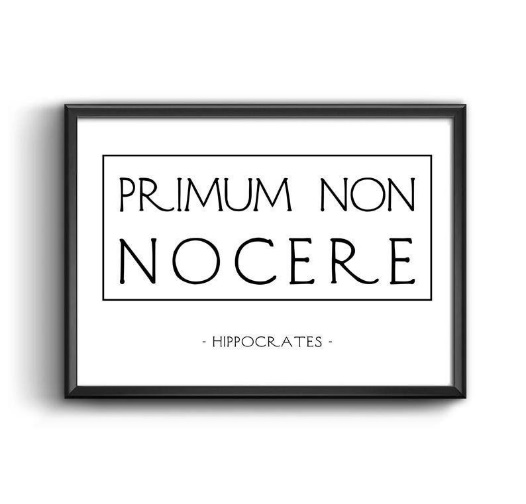 Este de a nu evidenția vina personalului medical pentru a-i pedepsi, ci de a arăta pentru a preveni repetarea acestora
În primul rând să nu faci rău
[Speaker Notes: Să trecem acum la un aspect important al siguranței pacientului: studiul erorilor. 
Scopul studierii erorilor nu este să dăm vina pe nimeni sau să pedepsim pe cineva
Prin studierea erorilor, putem identifica tipare și factori care contribuie la ele
Apoi, putem implementa măsuri pentru a MINIMIZA riscul ca aceste erori să se repete]
Erori medicale
[Speaker Notes: De ce este important sa studiem si sa intelegem erorile mediclae? erorile medicale sunt o problemă universală.]
Medicație
Medicaţia reprezintă cea mai frecventă formă de intervenţie în cadrul sistemului de îngrijire a sănătăţii
Siguranța medicamentelor se referă la utilizarea medicamentelor într-un mod care să maximizeze beneficiile și să minimizeze riscurile
[Speaker Notes: Când discutăm despre ajutor medical, este important să subliniem că terapia medicamentoasă este, fără îndoială, cea mai întâlnită formă în practica medicală. Fără îndoială, nu există persoană care să nu fi primit cel puțin o dată un medicament.]
Tipuri de erori de medicație
Prescriere
Documentare
Erorile medicamentoase pot apărea în diverse etape ale îngrijirii pacientului, de la prescriere până la monitorizare.
Transcriere
Distribuire
Administrare
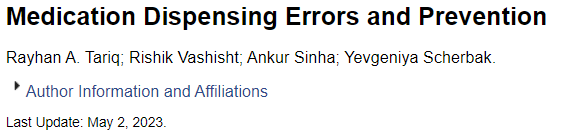 Monitorizare
[Speaker Notes: Erorile medicamentoase pot interveni de la prescrierea medicamentelor până la monitorizarea lor.  Acestea includ interpretări incorecte la prescriere, administrare inexactă și monitorizare necorespunzătoare. este esențial să se înțeleagă că erorile medicamentoase nu sunt limitate la o singură etapă a îngrijirii pacientului, ci pot apărea în orice moment al procesului
 Este importanta o abordare integrată pentru a minimiza riscul și a îmbunătăți siguranța pacienților]
Tipuri de erori de medicație. Ponderea
[Speaker Notes: În cadrul sistemului medical, erorile de medicație sunt o preocupare majoră, având potențialul de a cauza efecte adverse grave pentru pacienți. Aceste erori pot include greșeli în procesul de administrare, sau medicamentele greșite prescrise, precum și erori în transcrierea sau eliberarea medicamentelor]
Tipuri de erori
Doza greșită 28 %
Într-un studiu multicentric din SUA (11 unități medicale), care a durat șase luni, au fost identificate cele mai comune tipuri de erori
Alegerea greșită a medicației 9%
Omiterea unei doze 6%
Frecvența eronată 6 %
[Speaker Notes: În cadrul domeniului medical din Statele Unite, un studiu multicentric desfășurat pe o perioadă de șase luni a reușit să identifice cele mai frecvente tipuri de erori de medicație. Aceste date furnizează o perspectivă valoroasă asupra provocărilor cu care se confruntă sistemele medicale în gestionarea siguranței pacientului. Prin înțelegerea și analiza acestor tipuri de erori, putem să ne concentrăm eforturile și resursele în direcția potrivită pentru a implementa strategii eficiente de prevenire și intervenție]
Cauzele erorilor de medicatie
02
[Speaker Notes: Factori de risc pentru erorile medicamentoase
Factori umani
Epuizarea sau oboseala: Asistenții medicali care sunt epuizați sau obosiți sunt mai predispuși să facă erori.
Factori psihologici: Stresul, anxietatea sau emoțiile negative pot duce la erori de medicație
Lipsa de cunoștințe sau experiență: Asistenții medicali pot face erori dacă nu au cunoștințele sau experiența necesare pentru a administra medicamente în mod sigur.
Factori de mediu-
Lipsa de RU
Mediul de lucru: Mediul de lucru aglomerat sau zgomotos poate crește riscul de erori.
Etichetele de medicamente: Etichetele de medicamente care sunt neclare sau dificil de citit pot crește riscul de erori.
Instrumentele de administrare a medicamentelor: Instrumentele de administrare a medicamentelor care sunt defecte sau care nu sunt utilizate corect pot crește riscul de erori.
Factori organizaționali (de sistem)
Procese ineficiente: Procesele ineficiente de administrare a medicamentelor, cum ar fi lipsa de comunicare între membrii echipei de îngrijire sau lipsa de timp adecvat pentru a administra medicamentele în mod sigur, pot crește riscul de erori.]
Cauzele erorilor de medicație
02
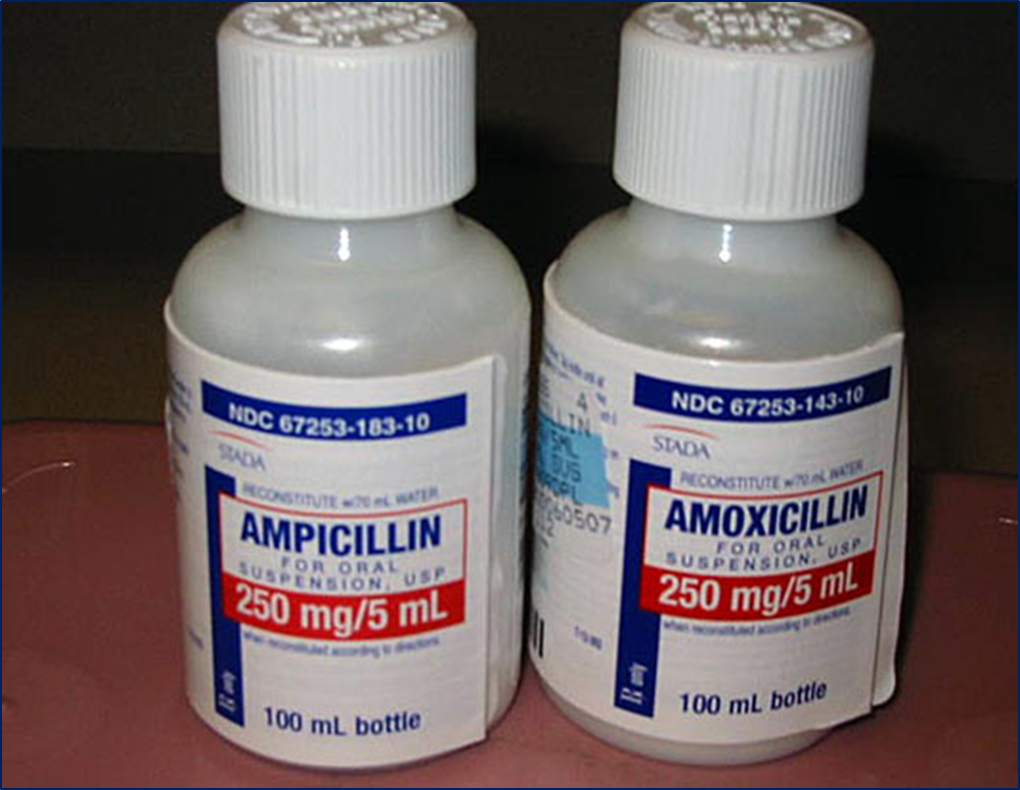 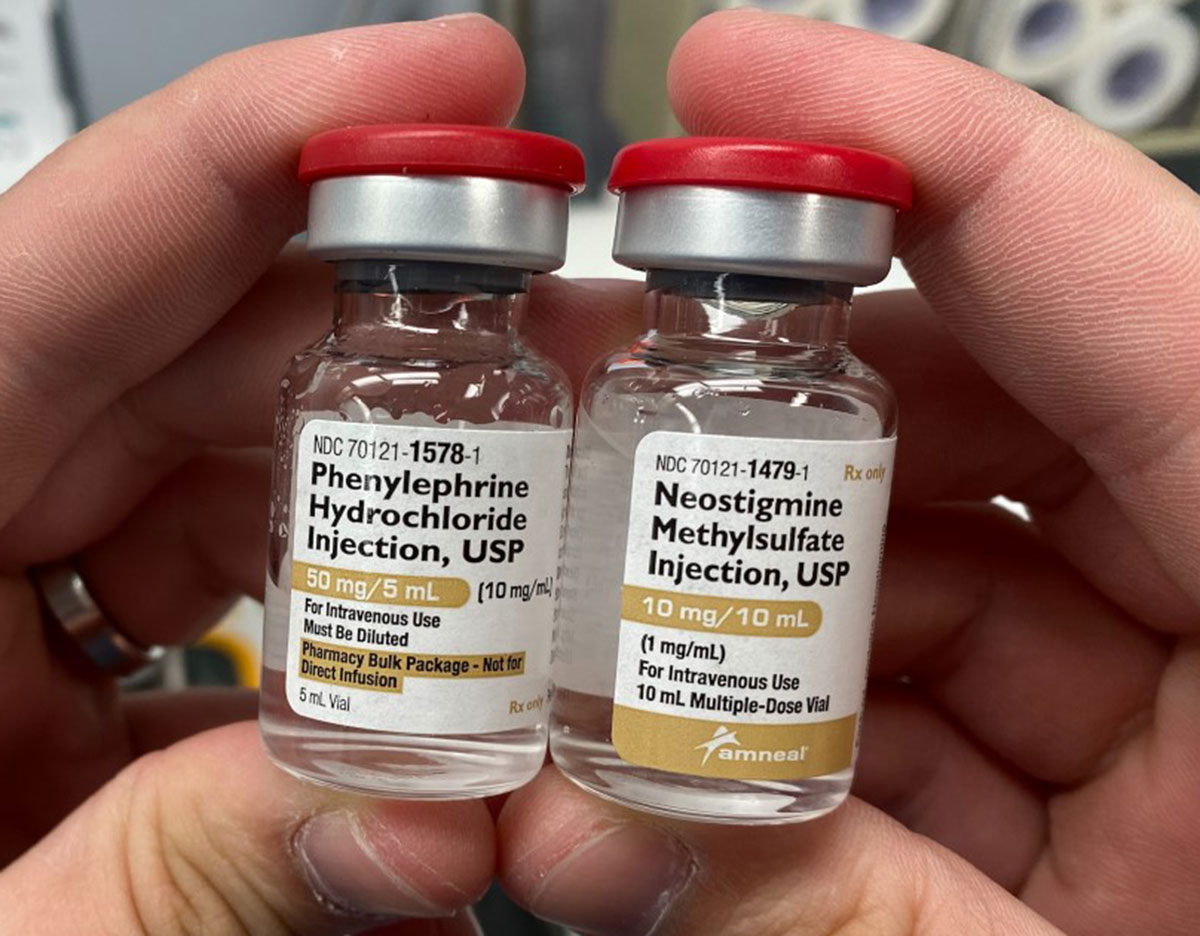 [Speaker Notes: O problemă comună în gestionarea medicamentelor este similitudinea între numele sau aspectul unor medicamente. Aici sunt câteva exemple: Este ușor să înțelegem cum confuzia între aceste medicamente poate duce la consecințe nedorite.]
Impactul erorilor de medicație
03
[Speaker Notes: Erorile de medicatie au un impact semnificativ asupra pacienților și sistemului de sănătate în întregime, sau asuăra personalului medical]
Prevalența și impactul
https://wfsahq.org/news/latest-news/world-patient-safety-day-medication-without-harm/
[Speaker Notes: Practicile nesigure legate de medicamente și erorile de medicație sunt principalele cauze de vătămare evitabilă în cadrul asistenței medicale din întreaga lume. La nivel global, costul asociat erorilor de medicație a fost estimat la 42 de miliarde de dolari SUA anual.

Se estimează că 5% dintre toți pacienții internați într-un spital vor experimenta o eroare de medicație, iar un spital tipic va avea o eroare de medicație la fiecare 23 de ore sau la fiecare 20 de internări. Erorile de medicație duc la vătămări grave ale pacienților, dizabilități și chiar deces.]
Prevenirea erorilor de medicație
04
[Speaker Notes: Cunoașterea Medicamentelor: Necesitatea unei cunoașteri profunde a medicamentelor, inclusiv denumirea generică și comercială, dozele recomandate, interacțiunile medicamentoase și efectele secundare.

Monitorizarea Pacienților: Asistenții medicali trebuie să monitorizeze îndeaproape pacienții pentru a identifica reacții adverse sau schimbări în starea lor de sănătate după administrarea medicamentelor.

Comunicare Eficientă Importanța comunicării clare și deschise în cadrul echipei de îngrijire medicală pentru a evita confuziile și erorile de comunicare legate de administrarea medicamentelor.

Verificarea și Dubla Verificare: Proceduri riguroase de verificare a medicamentelor înainte de administrare, inclusiv dubla verificare a identității pacientului și a medicamentului.

Educația Pacienților  Implicarea pacienților în procesul de administrare a medicamentelor prin oferirea de informații clare și instrucțiuni, pentru a minimiza riscul de erori.

Raportarea Erorilor:  Encourage raportarea imediată a oricărei erori sau incidente legate de administrarea medicamentelor pentru a îmbunătăți continuu practicile și a preveni recurențele.]
Prevenirea erorilor de medicație
04
[Speaker Notes: Regula "Cinci A" reprezintă o modalitate simplă și eficientă de a reduce riscul de erori de medicatie și de a îmbunătăți siguranța pacientului. Aceasta constă în:]
Măsuri de siguranță în administrarea
Monitorizarea în timpul și după adminstrarea,

Medicația nu se lasă la îndemâna altor persoane,

Se asigură metodele de asepsie indiferent de calea de administrare

Standardizarea măsurării înălțimii și a greutății
Să verifică: 
data expirării fiecărui medicament, 
medicaţia prescrisă cu cea eliberata de farmacie, 
eventualele alergii medicamentoase;
starea pacientului (semne vitale, constiența)
dacă pacientul a înghițit medicația (administrare orala) 
condițiile de păstrare (caldura, lumina)
[Speaker Notes: Toate aceste metode de prevenire nu au costuri financiare, dar necesita timp, atentie si etica medicala.]
Evaluarea corectă a riscurilor
[Speaker Notes: Evaluarea corectă a riscurilor în administrarea medicamentelor este fundamentală pentru a identifica potențialele amenințări și a implementa măsuri preventive eficiente, asigurând astfel siguranța și calitatea tratamentului pentru pacienți. Prin analiza atentă a factorilor de risc și a istoricului medical al pacientului, putem minimiza posibilitatea erorilor de medicatie și promova o practică medicală mai sigură și mai responsabilă]
05
Rolul asistentelor medicale în prevenirea erorilor de medicație
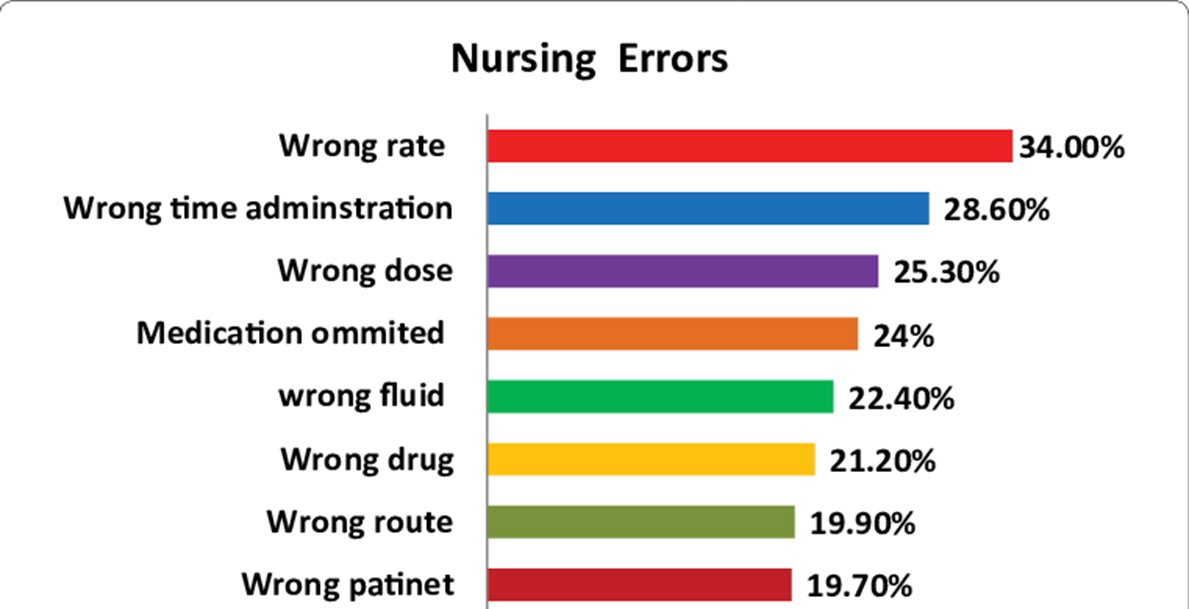 Competența asistentei medicale este foarte importantă, deoarece viața unui pacient depinde de ea.
https://www.researchgate.net/figure/Highly-reported-nursing-errors-in-the-literature_fig1_289527058
[Speaker Notes: Asistenții medicali sunt fundamentali în prevenirea erorilor de medicatie prin monitorizarea atentă a administrării medicamentelor și comunicarea eficientă cu pacienții și personalul medical."]
05
Rolul asistentelor medicale în prevenirea erorilor de medicație
Raportarea corecta
Transmiterea clara a informațiilor
Partajarea cunoștințelor
Cooperearea in actualizarea protocoalelor
[Speaker Notes: Transmiterea clara a infoematiilor - Utilizați un limbaj simplu și concis. Evitați jargonul medical și acronimele. Fiți specific și complet. Verificați dacă receptorul a înțeles mesajul.

Raportarea corecta - Documentați toate informatii. Includeți toate detaliile relevantedata, ora, locația, pacientul implicat, medicamentele administrate și acți, cum ar fi unile întreprinse. Raportați incidentele la superiori imediat.

Cooperearea in actualizarea protocoalelor - Implicați toți membrii echipei medicale în revizuirea și actualizarea protocoalelor. Asigurați-vă că protocoalele sunt clare, concise și ușor de urmat. Oferiți instruire periodică cu privire la protocoalele actualizate.

Partajarea cunostintelor despre - Cele mai frecvente erori medicale.Strategii de prevenire a erorilor. Culturile de siguranță a pacientului.]
05
Rolul asistentelor medicale în prevenirea erorilor de medicație
Control
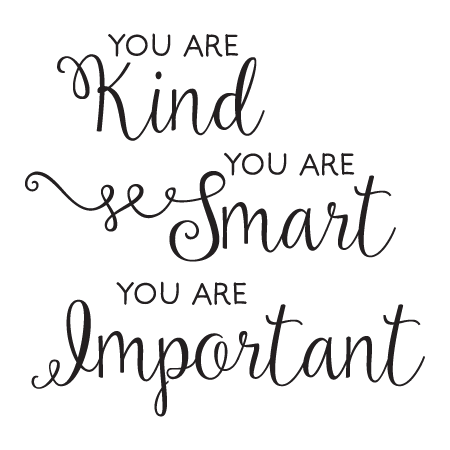 Respectare
Informare
Administrare
Măsuri de siguranță
1. Atenție la medicamentele cu aspect și nume asemănătoare;2. Identificarea sigură a pacienților;
3. Comunicarea adecvată pe timpul transferului pacientului între diferite secții, departamente sau instituții;
4. Realizarea procedurii corecte / pacientului corect / metoda de administrare corectă;
5. Controlul medicamentelor de risc înalt;
7. Evitarea erorilor de conexiune a cateterelor si tuburilor;
8. Utilizarea unica a dispozitivelor;
9. Imbunatatirea igienei mâinilor pentru prevenirea infecțiilor asociate actului medical.
Educația pacienților
[Speaker Notes: Informarea/educarea pacientului cu privire la medicatieInformarea pacientului / apartinatorului (copii, psihiatrie, faze terminale) cu privire la:→ doze→ orar de administrare→ forma farmaceutica→ alegerea medicamentului (original, generic)→ reactiile adverse posibile si recunoasterea lor→ riscurile self-medicatiei – explicatii, brosuri]
Monitorizarea și raportarea erorilor de medicatie
Concluzii
Mulțumesc pentru atenție!